Past Paper Questions – National 5 Mathematics
Topic: Similar Figures
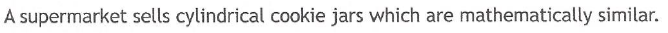 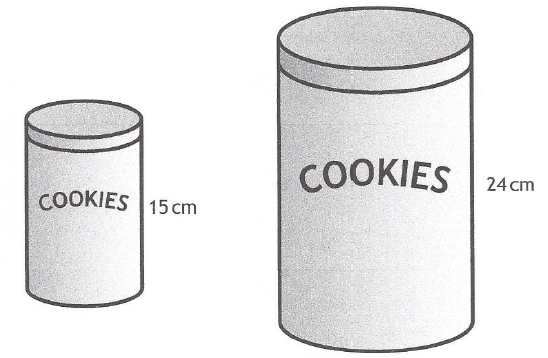 14.01
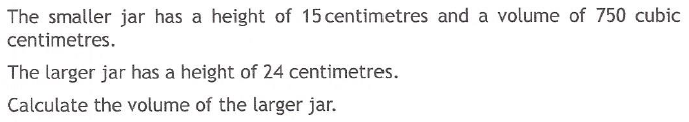 Past Paper Questions – National 5 Mathematics
Topic: Similar Figures
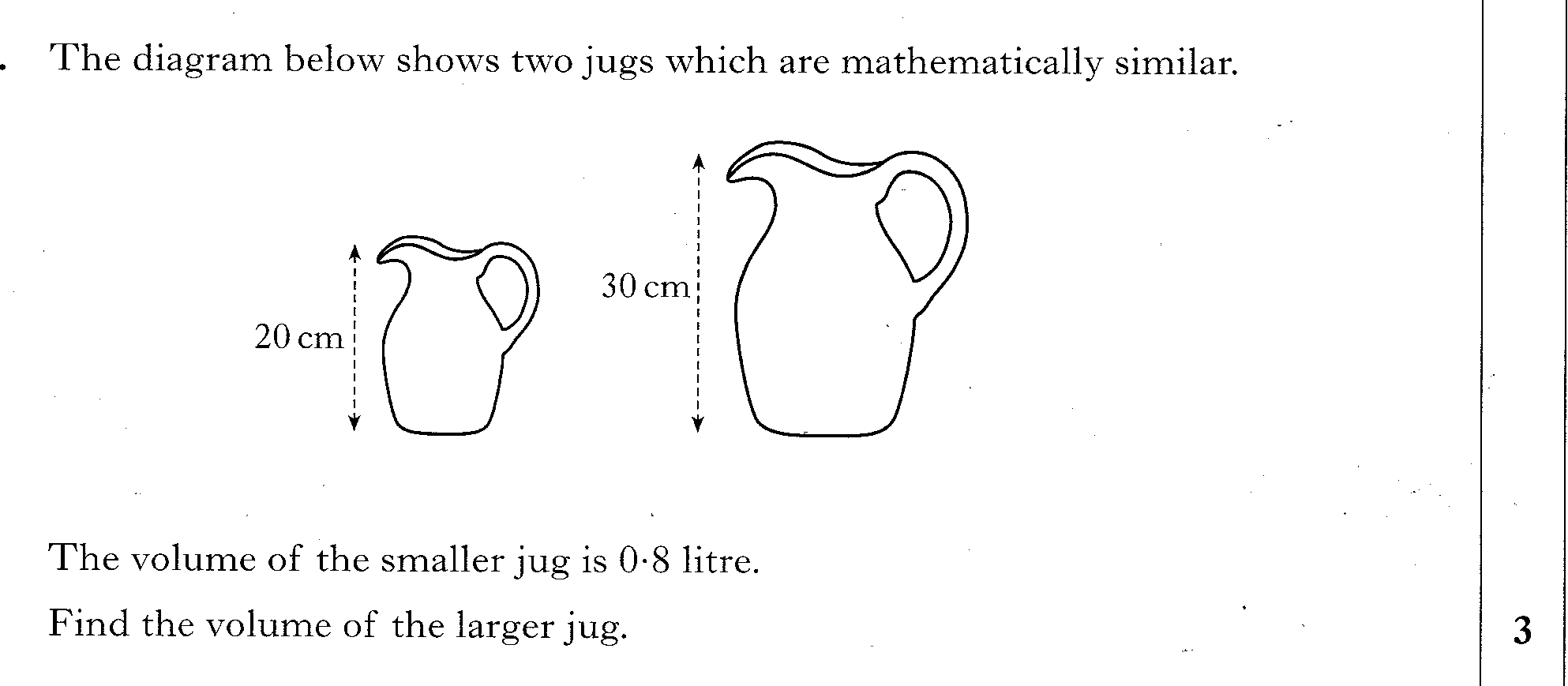 14.02
Past Paper Questions – National 5 Mathematics
Topic: Similar Figures
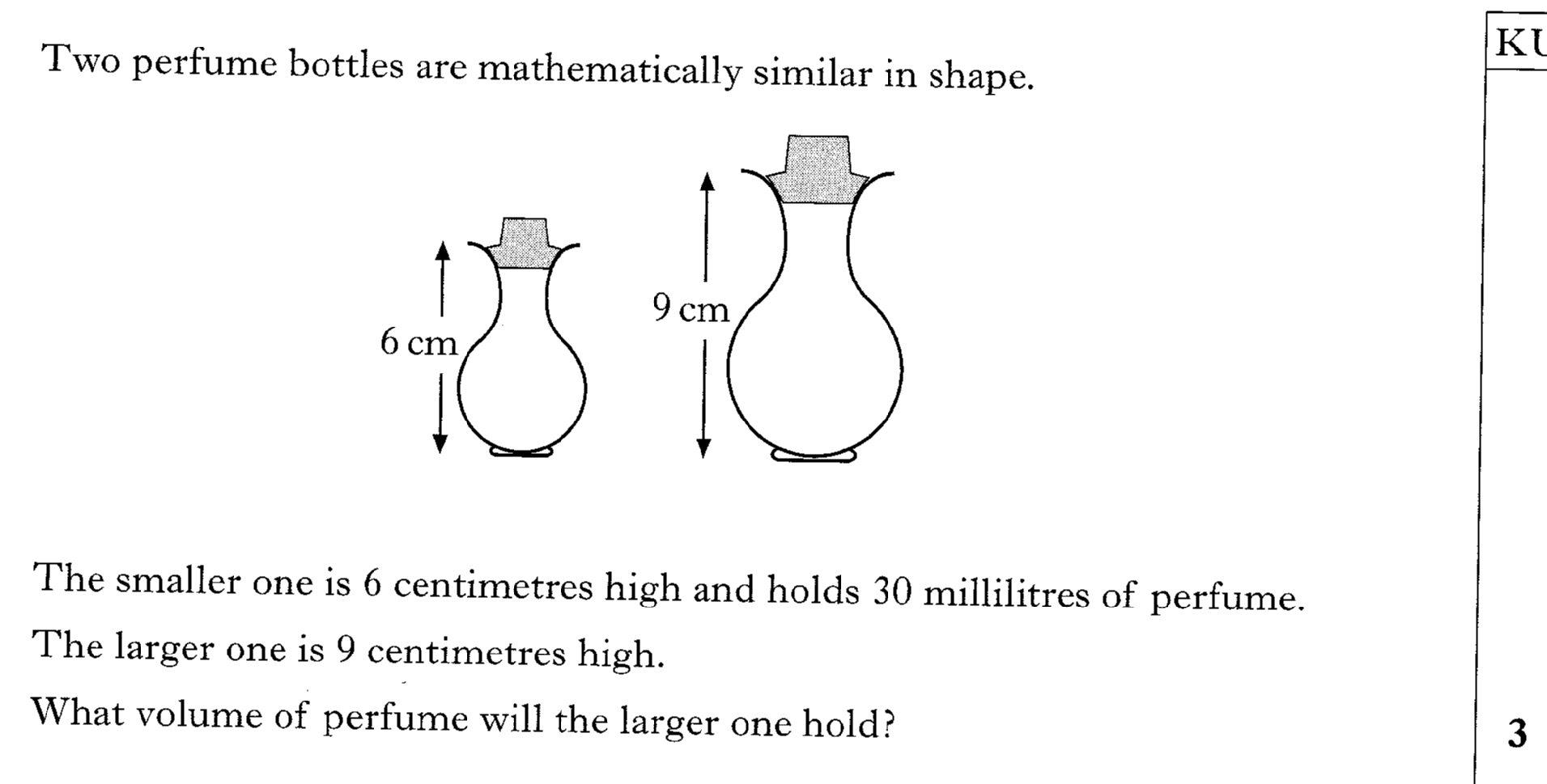 14.03
Past Paper Questions – National 5 Mathematics
Topic: Similar Figures
14.04
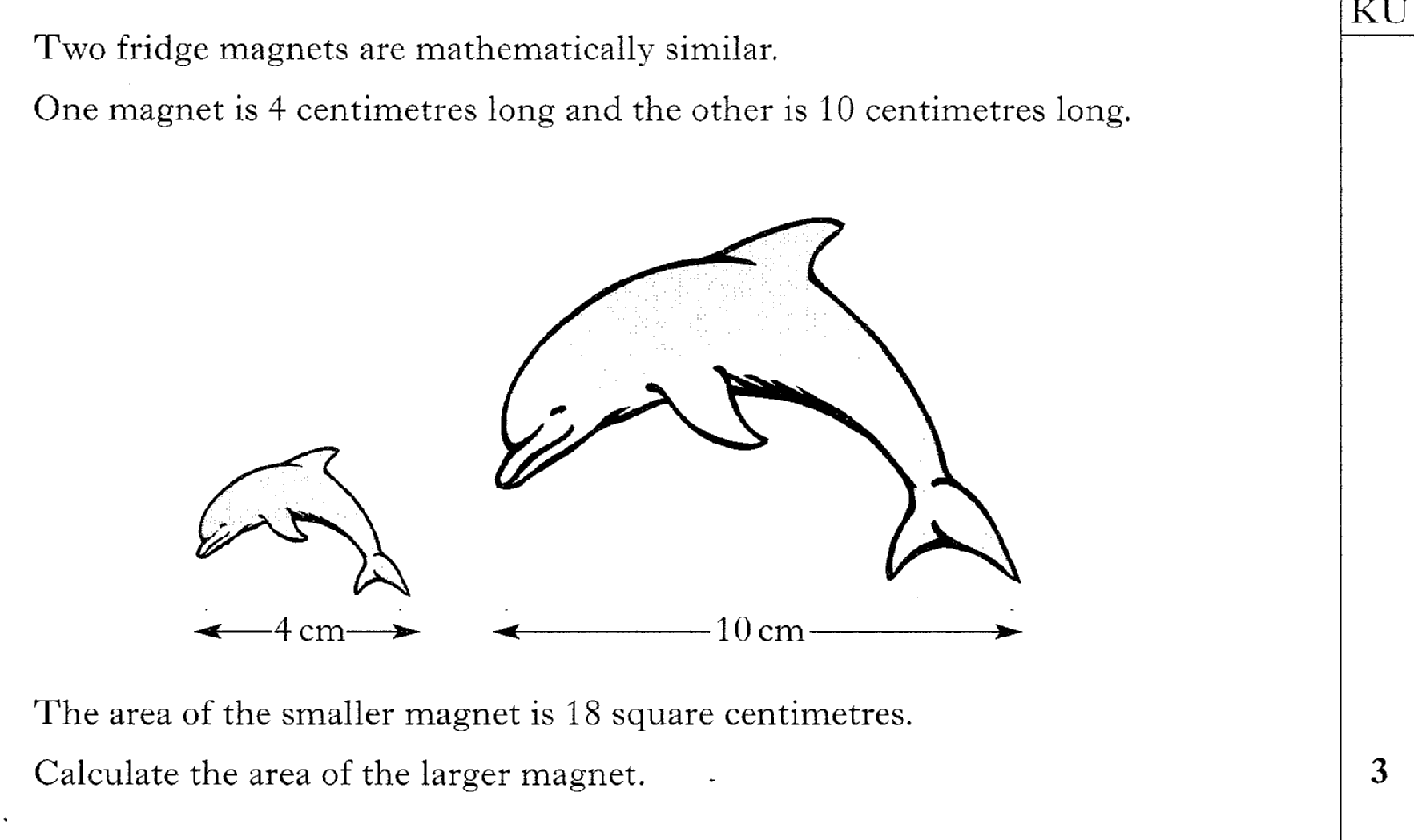 Past Paper Questions – National 5 Mathematics
Topic: Similar Figures
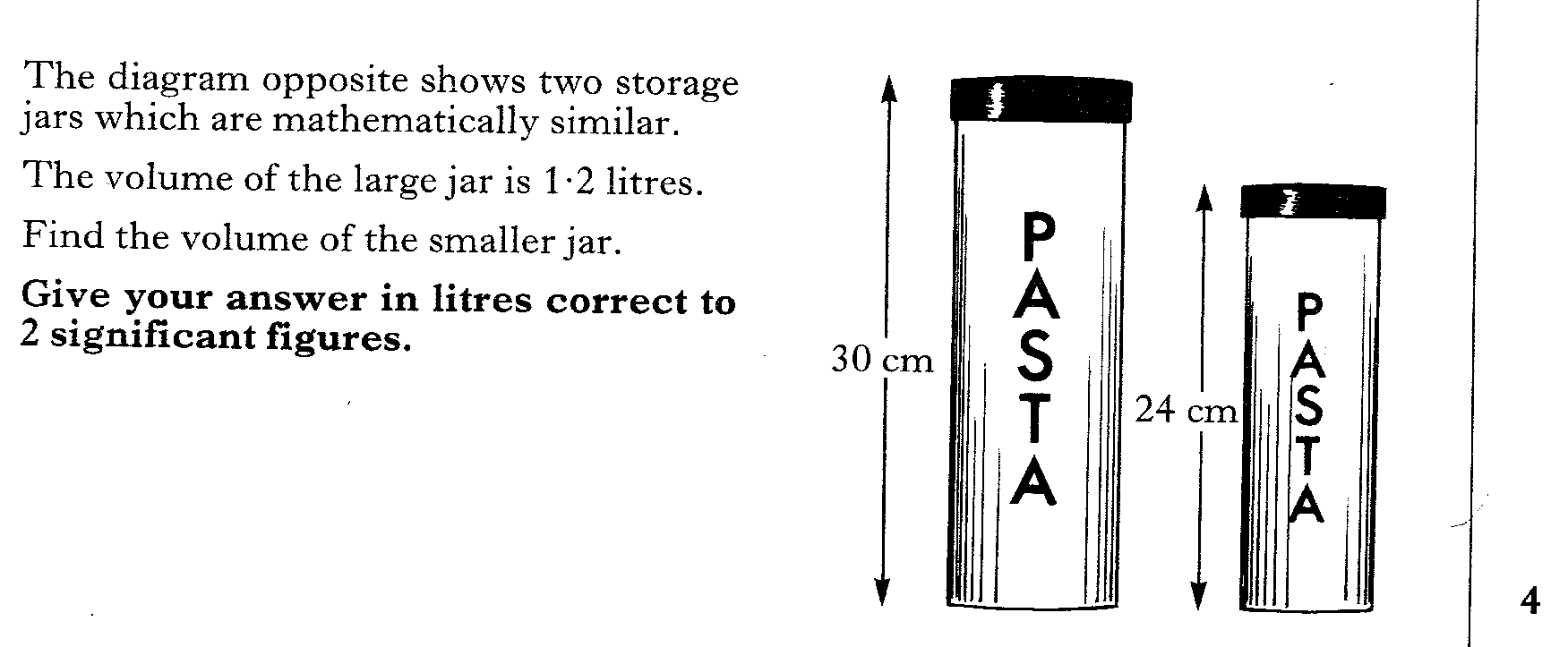 14.05
Past Paper Questions – National 5 Mathematics
Topic: Similar Figures
14.06
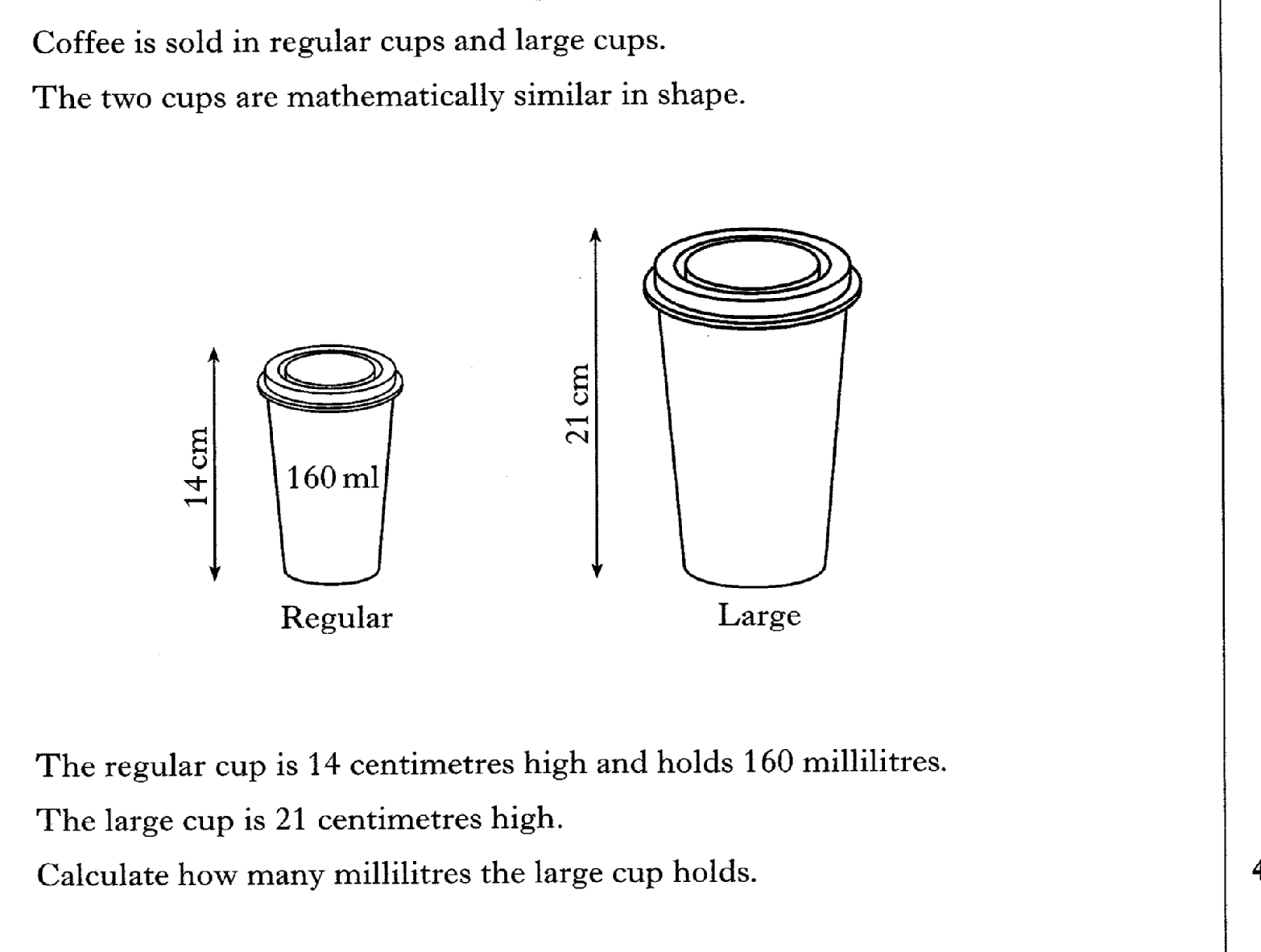 Past Paper Questions – National 5 Mathematics
Topic: Similar Figures
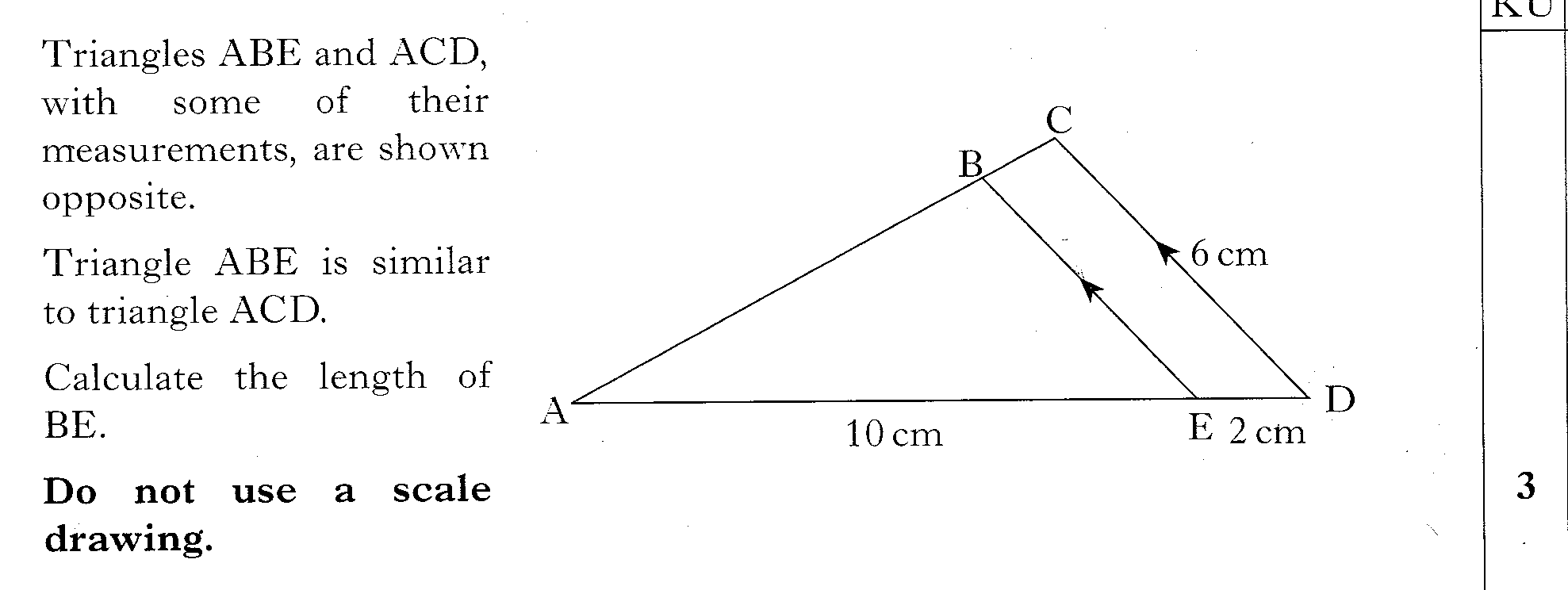 14.07
Past Paper Questions – National 5 Mathematics
Topic: Similar Figures
14.08
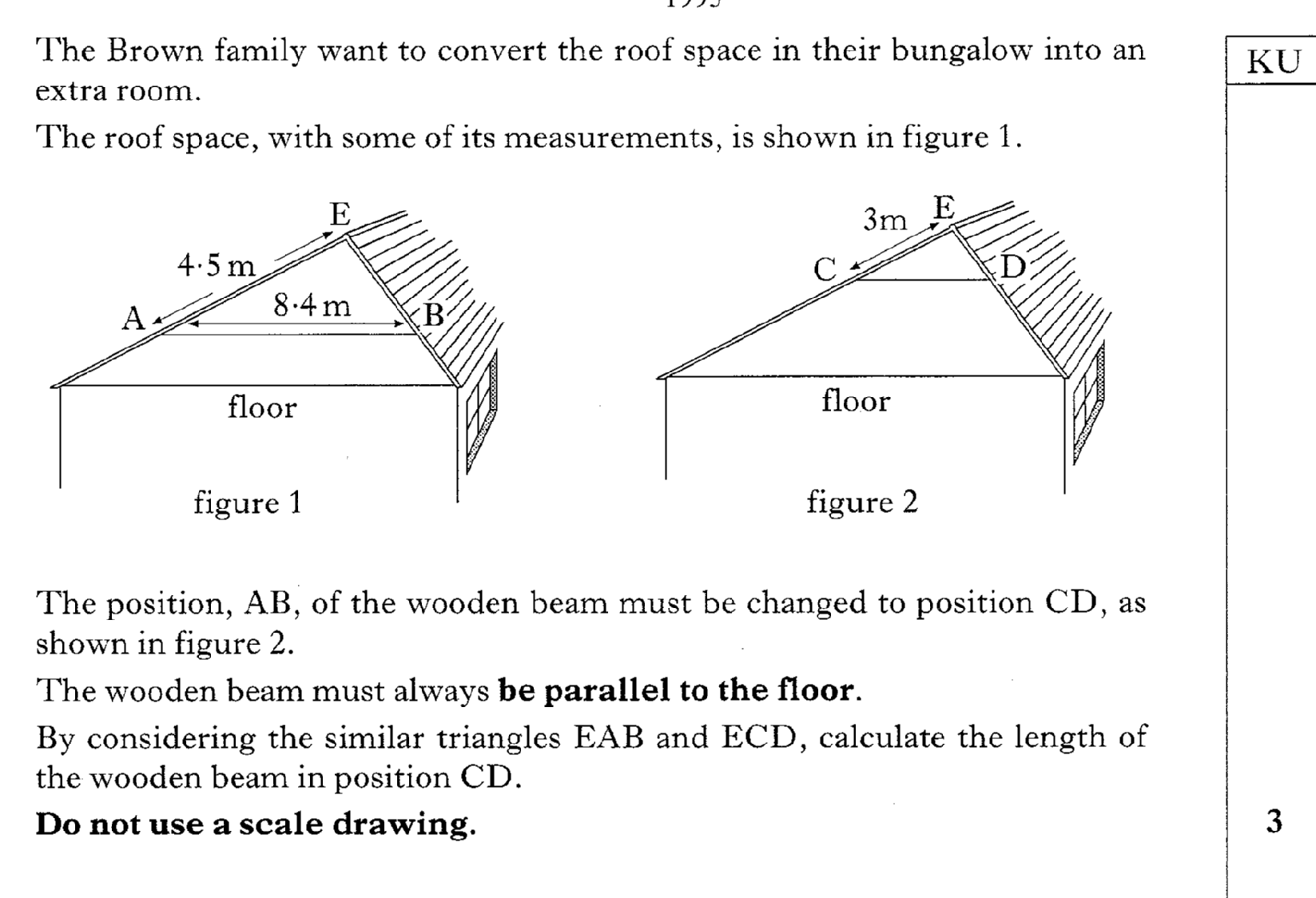 Past Paper Questions – National 5 Mathematics
Topic: Similar Figures
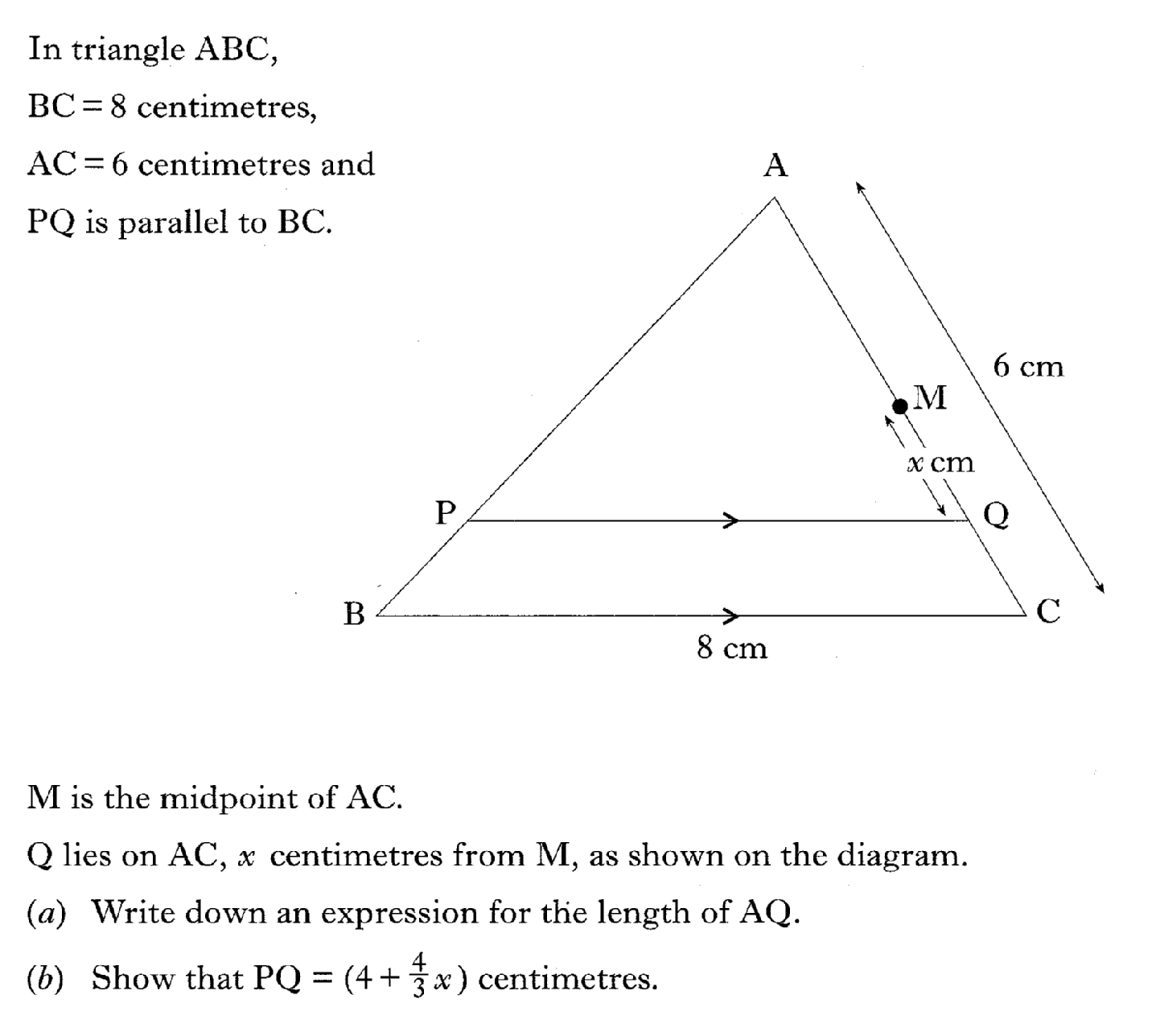 14.09
Past Paper Questions – National 5 Mathematics
Topic: Similar Figures
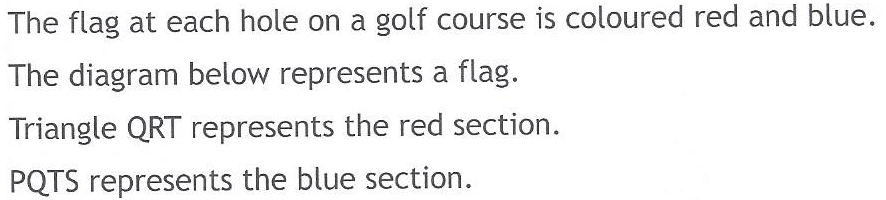 14.10
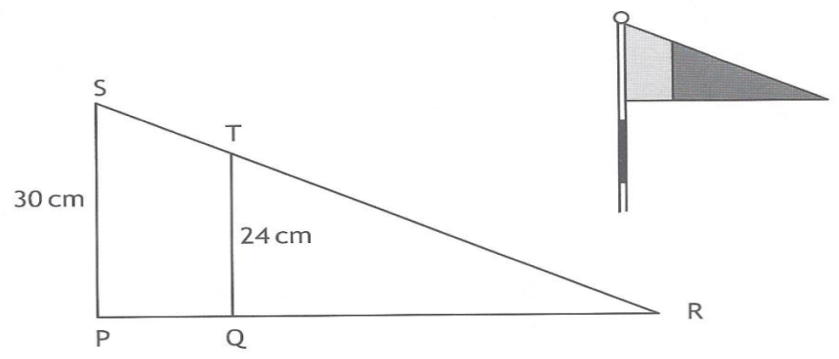 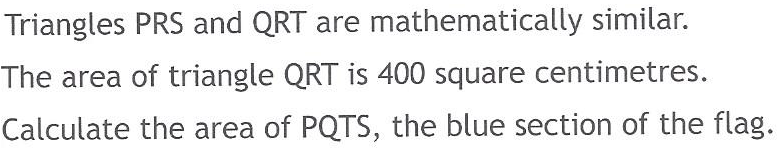